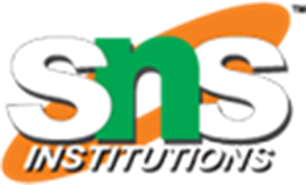 இயல் 1
மரபுச் சொற்கள் (இலக்கணம்)
1
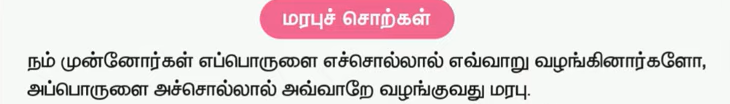 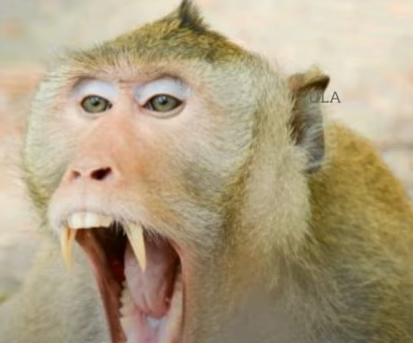 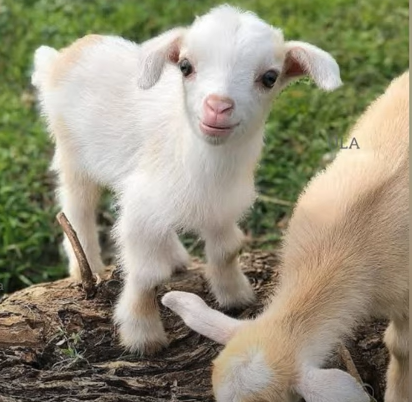 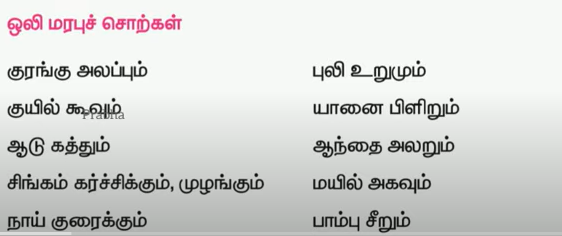 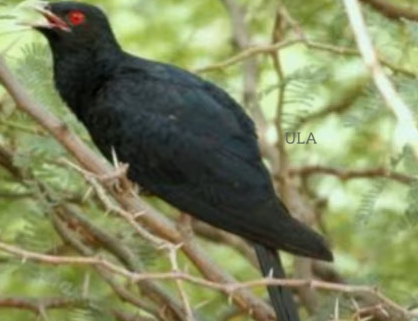 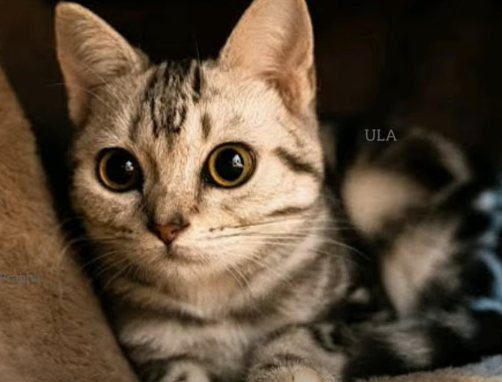 7/13/2023
மரபுச்சொற்கள்/ தமிழ்/வா.கிருஷ்ணபிரியா/தமிழ்த்துறை/எஸ்.என்.எஸ் . அகாடமி
2/10
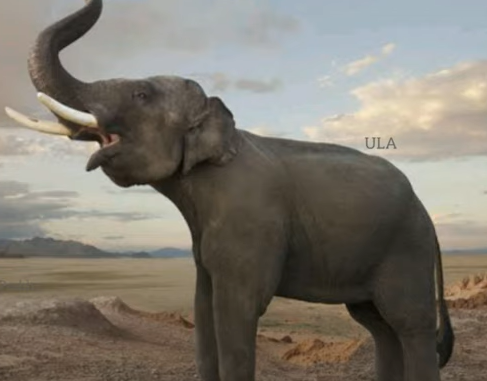 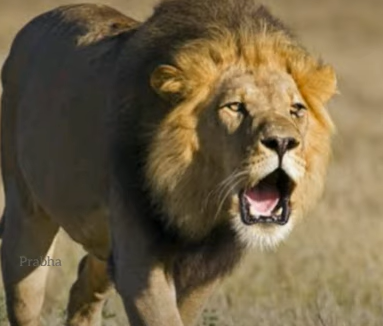 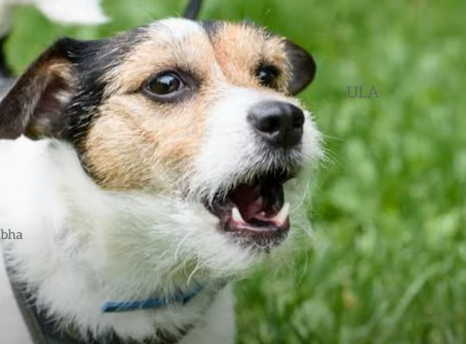 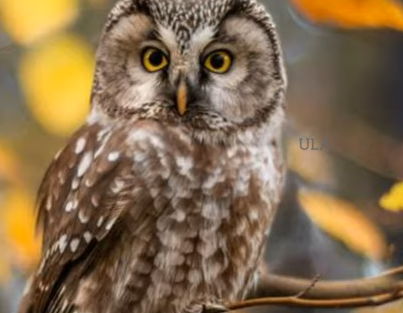 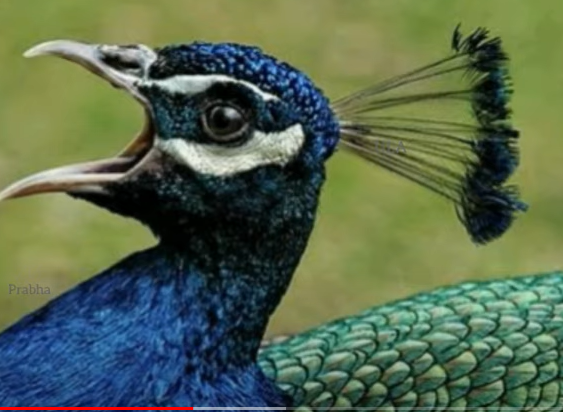 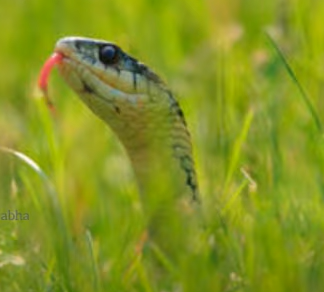 மரபுச்சொற்கள்/ தமிழ்/வா.கிருஷ்ணபிரியா/தமிழ்த்துறை/எஸ்.என்.எஸ் . அகாடமி
7/13/2023
3/10
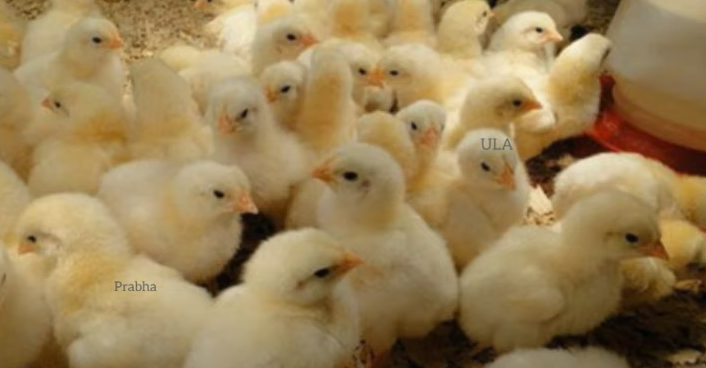 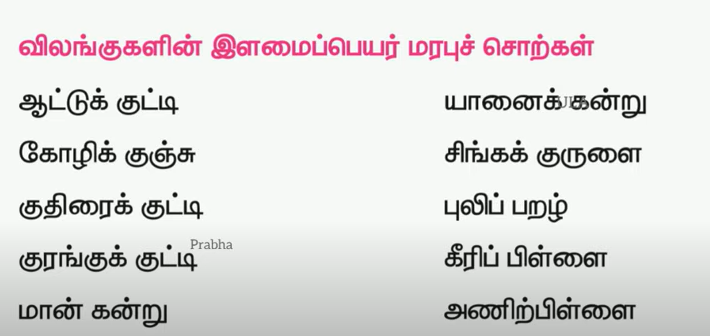 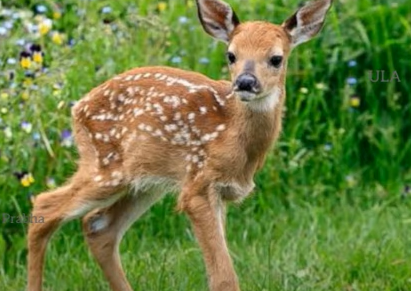 4/10
7/13/2023
மரபுச்சொற்கள்/ தமிழ்/வா.கிருஷ்ணபிரியா/தமிழ்த்துறை/எஸ்.என்.எஸ் . 
அகாடமி
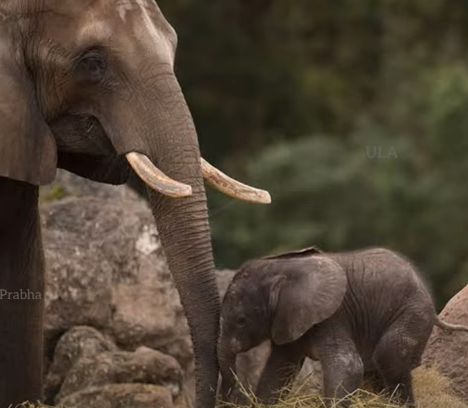 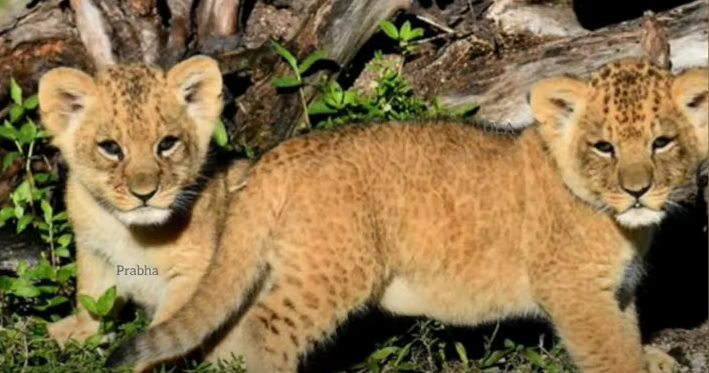 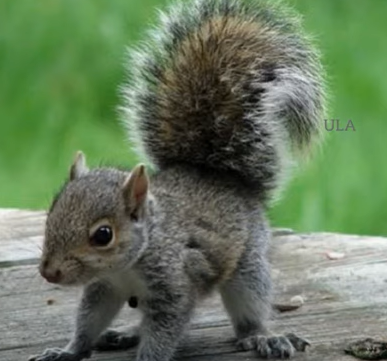 7/13/2023
5/10
மரபுச்சொற்கள்/ தமிழ்/வா.கிருஷ்ணபிரியா/தமிழ்த்துறை/எஸ்.என்.எஸ் . அகாடமி
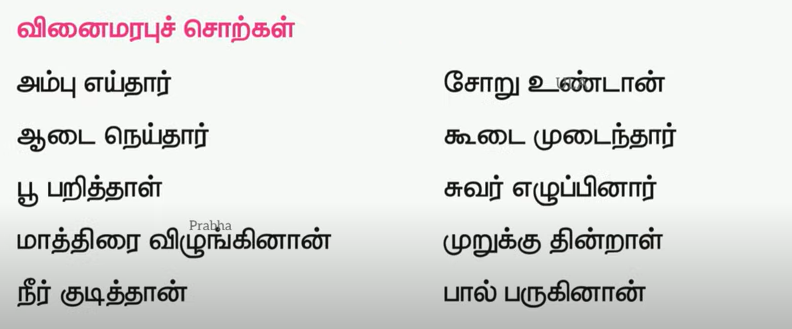 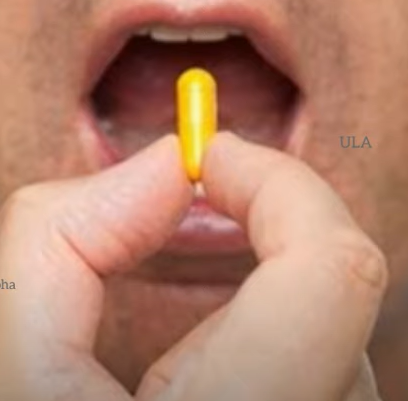 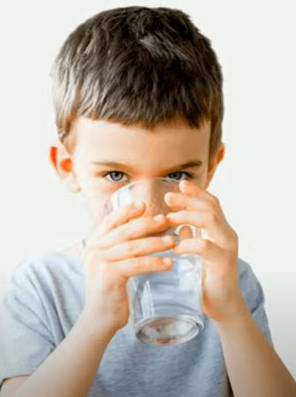 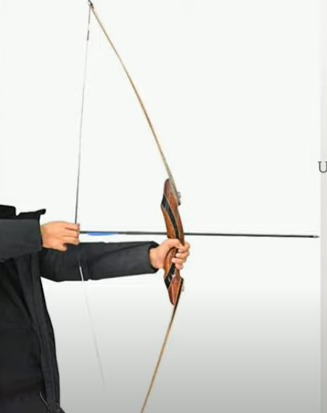 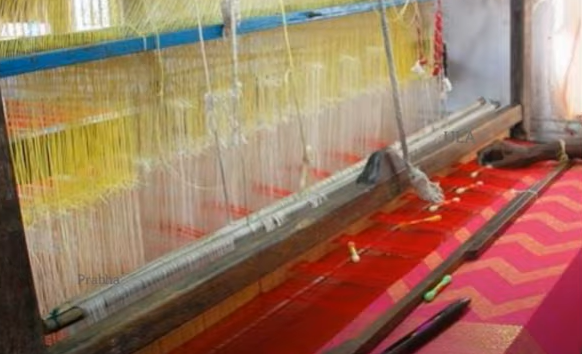 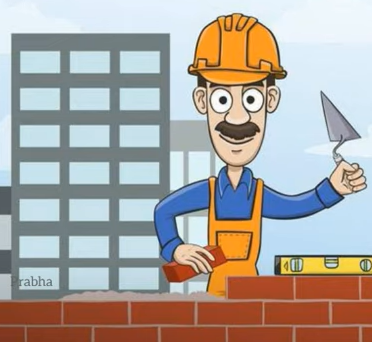 மரபுச்சொற்கள்/ தமிழ்/வா.கிருஷ்ணபிரியா/தமிழ்த்துறை/எஸ்.என்.எஸ் . அகாடமி
7/13/2023
6/10
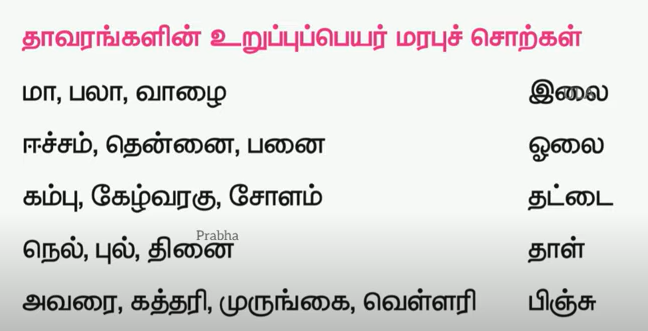 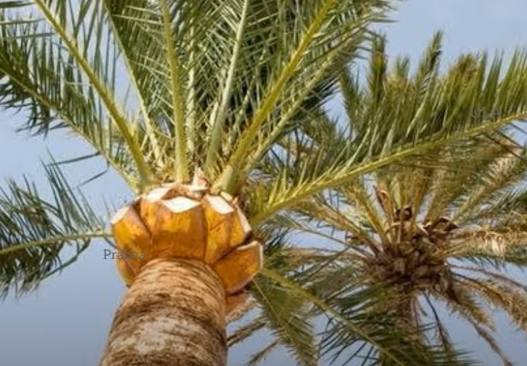 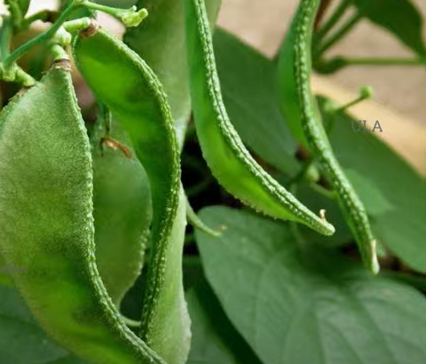 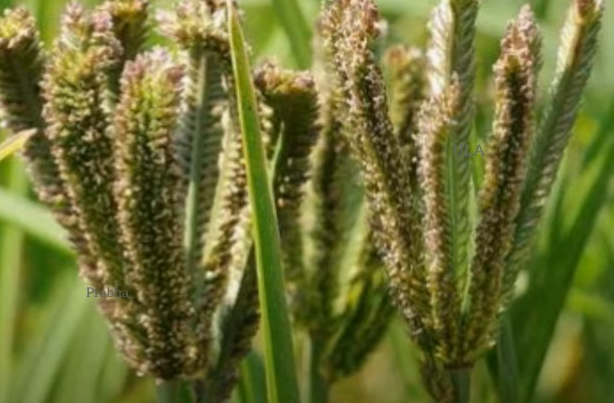 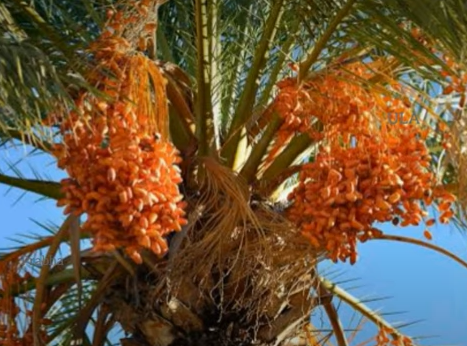 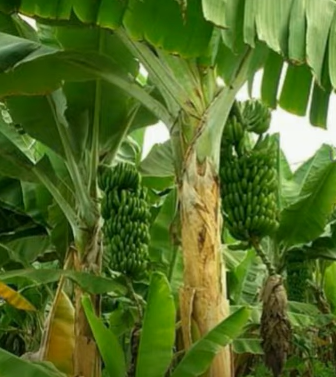 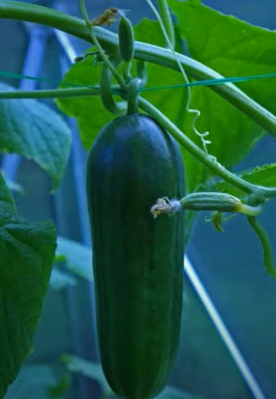 7/13/2023
7/10
மரபுச் சொற்கள்/ தமிழ்/வா.கிருஷ்ணபிரியா/தமிழ்த்துறை/எஸ்.என்.எஸ் . அகாடமி
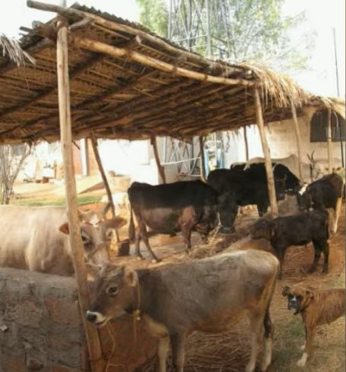 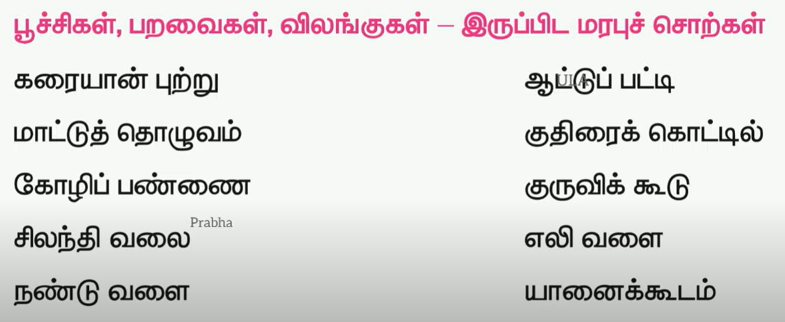 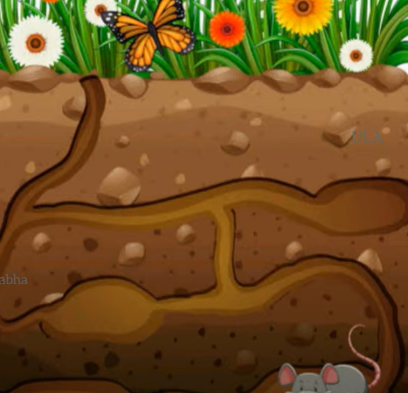 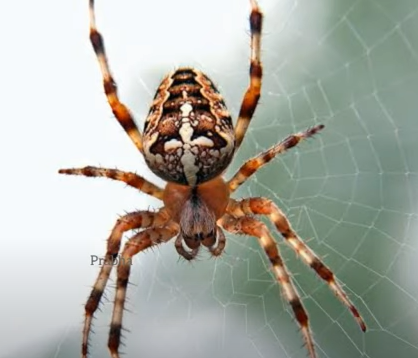 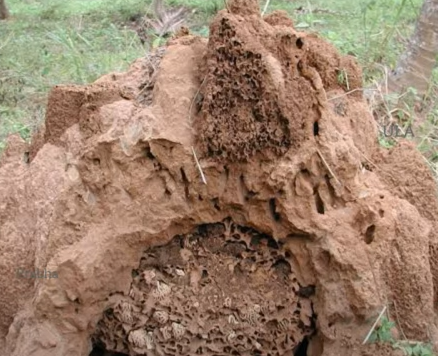 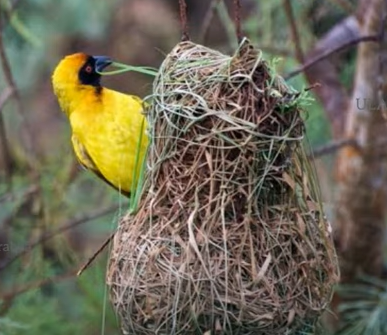 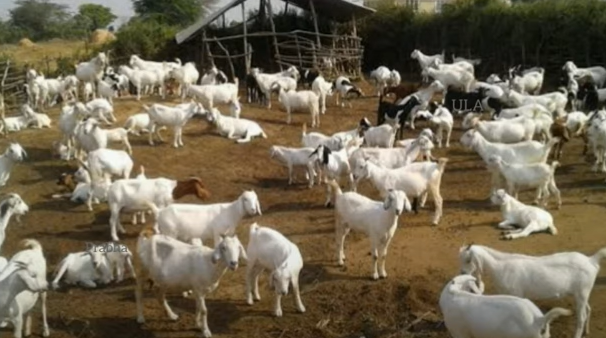 8
கேள்வி நேரம்       
1. மரபுச்சொற்கள் என்றால் என்ன?

2. வினைமரபுச் சொல்லுக்கு எ.கா தருக.?

3. பூனையின் ஒலிமரபுச்சொல் ________________.
மரபுச் சொற்கள்/ தமிழ்/வா.கிருஷ்ணபிரியா/தமிழ்த்துறை/எஸ்.என்.எஸ் . அகாடமி
7/13/2023
9/10
https://www.youtube.com/watch?v=YI5OVdLIIwY
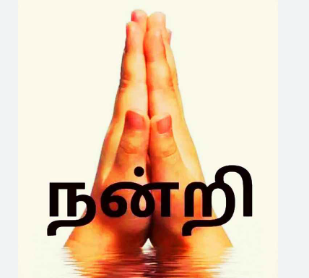 மரபுச் சொற்கள்/ தமிழ்/வா.கிருஷ்ணபிரியா/தமிழ்த்துறை/எஸ்.என்.எஸ் . அகாடமி
6/25/2023
10/10